DUALITY STICKS
The Relationship between Confidence Intervals & Hypothesis Tests
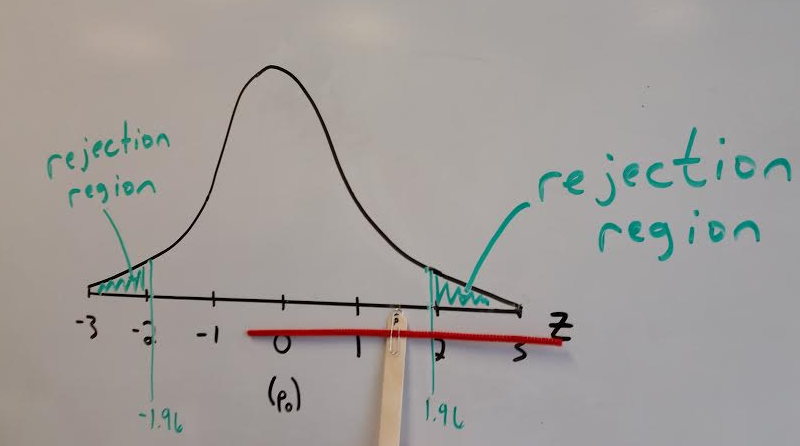 John Krickl
Glenbrook North High School
Northbrook, IL
jkrickl@glenbrook225.org
Motivation
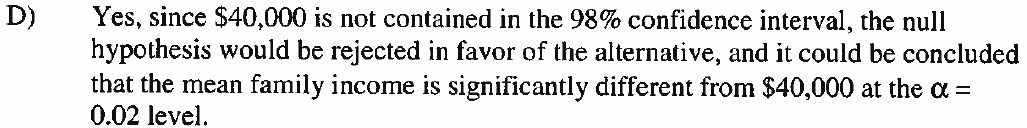 How can we make this STATEMENT more meaningful to students?
“Using the same sample, a two-tailed hypothesis test with significance level α will generally* make the same decision about a hypothesized value of a parameter as will a 100(1 - α)% confidence interval.”



*The difference between                                      does not make
this relationship perfect, but I do not believe this detracts from the big picture of the activity. Also, this difference makes for a great discussion in class.    (See slide 16 for more reflection on this)
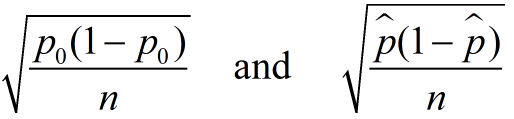 Construction
Popsicle stick 
Paper clip
Pipe cleaners
Red pipe cleaner: cut to (just over) 29 cm
Green pipe cleaner: cut to (just under) 25 cm
RESULT
Logistics
For the sake of simplicity and multiple uses, this activity is constructed visualizing a 95% confidence interval for a population proportion in conjunction with the rejection region of a two-tailed, one proportion z-test with alpha = .05.
LOGISTICS
One standard deviation will be represented by   7.5 cm when drawn on the board. Thus:

Red pipe cleaner (29.4 cm) represents a 95% confidence interval
Green pipe cleaner (24.7 cm) represents a 90% confidence interval

Having this consistent scale allows you to quickly recreate a sketch of the standard normal distribution that will match up with the sticks we have created
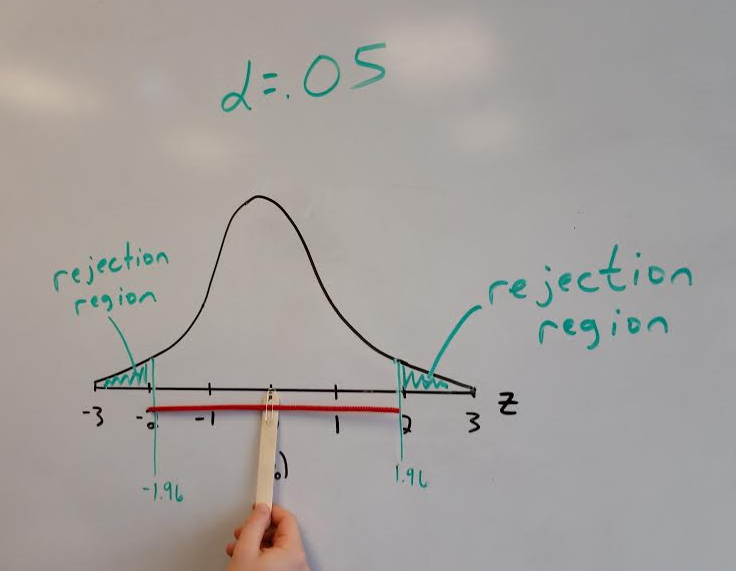 I start by having the students put the popsicle stick at the center of the distribution. 
While this is a sketch of the standard normal distribution, I put p0 in parentheses 
below z = 0 to remind students than an obtained p-hat equal to p0 corresponds with a 
test statistic of 0.
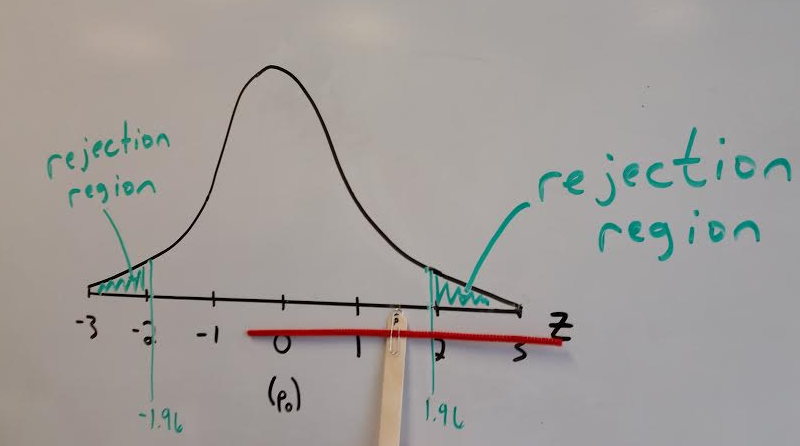 Both our CI and our hypothesis test do not find evidence against p0.
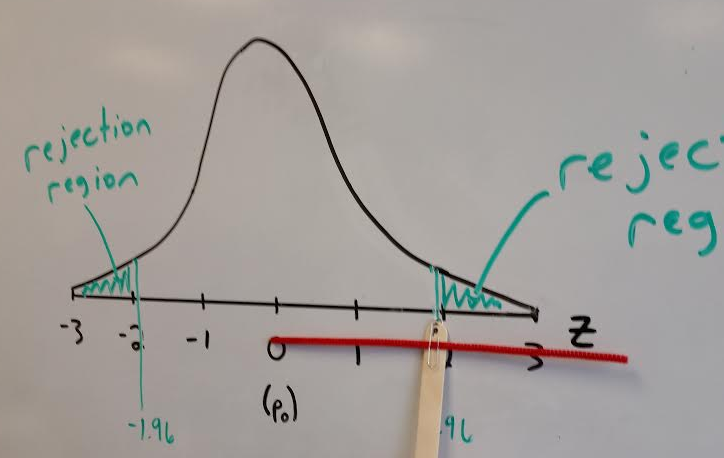 The A-HA moment for many students. Students notice that when our 
obtained p-hat (or corresponding test statistic) is on the cusp of the rejection 
region, our 95% CI just barely captures p0. The instant we move further right…
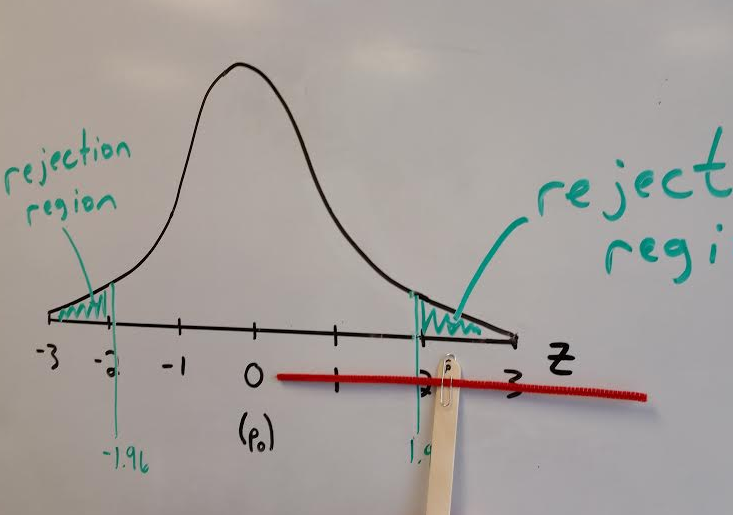 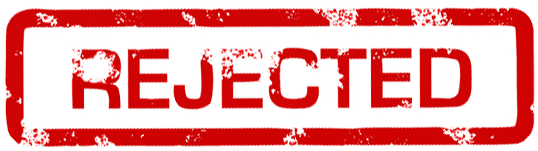 In action
Students work in pairs. 


Person A focuses on the result of 
    the hypothesis test.
I reject H0 (p = p0).
I fail to reject H0.


Person B focuses on the result of the confidence interval.
“I do not contain p0, so I reject p0 as a plausible value for p”
“I contain p0, so I do not reject p0 as a plausible value for p”
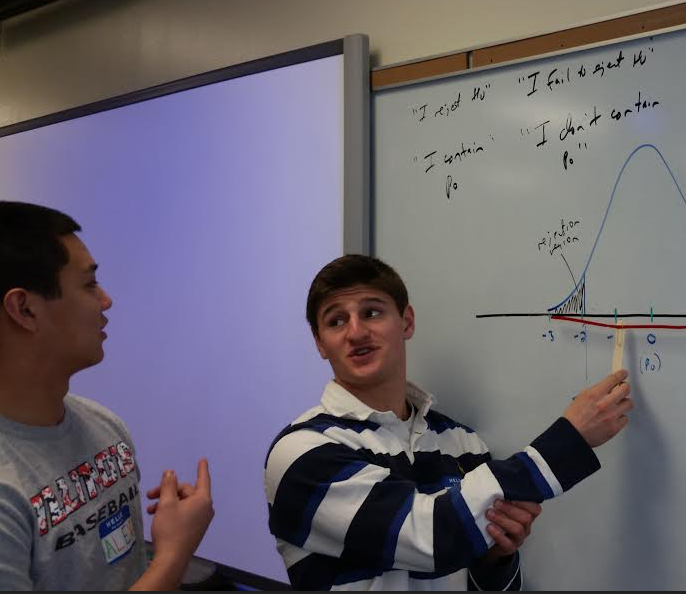 BEFORE AND AFTER
Typical student answer in the past for why this duality occurs: 

“Since the hypothesis test rejected p=.48, the confidence interval also rejects .48.”

After this activity:

“If we rejected H0 , we had a test statistic larger than 1.96 or smaller than -1.96. Since the 95% confidence interval spans 1.96 standard deviations in either direction from our obtained result, we will be too far from p0 to capture it in the interval.”
What about a one-tailed test?
For a one-tailed hypothesis test with alpha = .05, the test will (generally) make the same decision about a hypothesized value of the parameter that a 90% confidence interval will make. 

While it is not too difficult to note that the rejection region of a one-tailed, one proportion z-test will either be z < -1.645 or z > 1.645, and 1.645 is the critical value for a 90% CI for a population proportion, I think it packs a lot more punch for the students to understand this relationship in a more hands-on way…
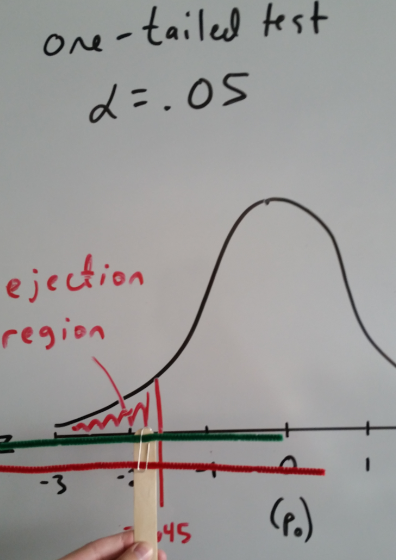 Students can see that the 90% CI backs up the decision of the hypothesis 
test, but the 95% CI does not, as it still captures p0.
CLOSING COMMENTS
The statement on slide 3 includes the word “generally” because in a one proportion z-test, we use p0 when calculating the standard deviation of the sampling distribution of p hat. When we construct the confidence interval, we estimate p0 with p hat, and therefore the standard deviation assuming H0 is true & the standard error used in the confidence interval will not perfectly match. While this distinction is worth mentioning, I don’t believe it detracts from the message of the activity.

As mentioned previously, this made for a great discussion in class.

The same activity could be done in the context of inference for a population mean, but then degrees of freedom are involved (unless we know σ, which is unlikely). This is an activity that I use often & spontaneously in class, so I didn’t want to make a new scale/rejection region each time we had a new sample.
Thank you!
Please feel free to contact me with any questions or suggestions for improvement…



jkrickl@glenbrook225.org